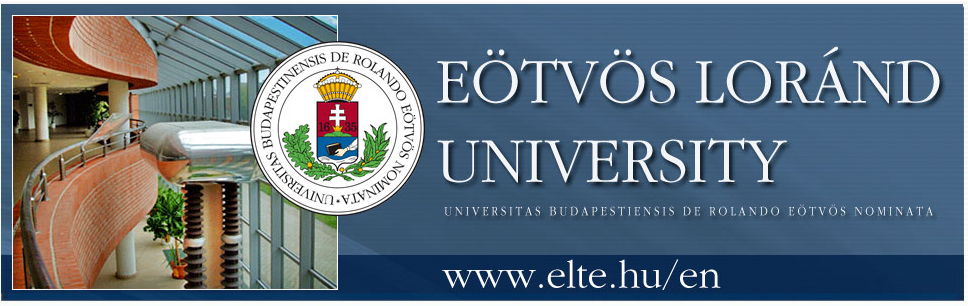 Juss át a labirintuson!
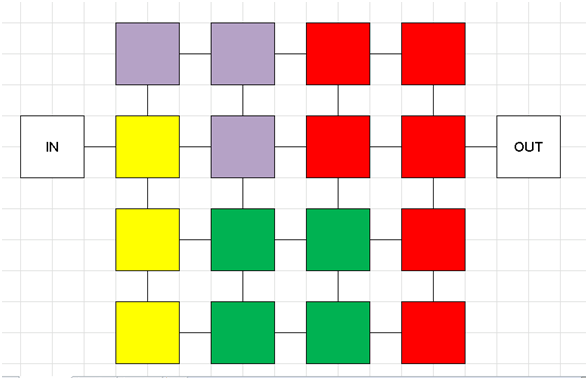 A szabályok, nagyon tömören:
Lépj hármat és válts színt!


Bemelegítő játékos feladat a folyosón
Kísértetek és kísérletek függvényekkel
Munkácsy Katalin, PhD
ELTE TTK, Matematikai Intézet
Matematikatanítási és Módszertani Csoport
Mivel foglalkozik a matematikadidaktika?
Hogyan tanítsuk a matematikát?
különböző területeit
különböző tanulói csoportokat
Miért jók a játékok?
Milyen játékokat alkalmazzunk az oktatási kísérletekben?
Két nemzetközi együttműködésben végzett kísérletünk:
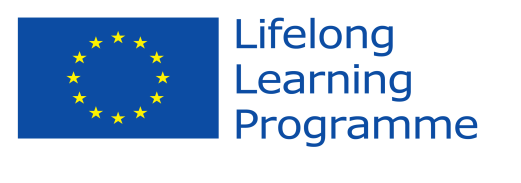 Mathematics in the Making, MiMa
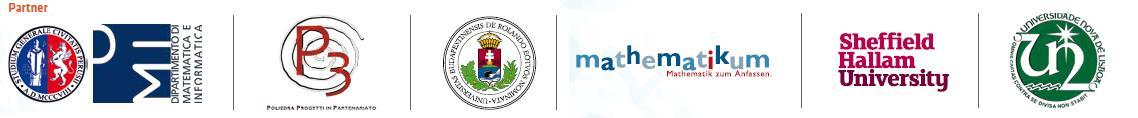 MiMa Mathematics in the Making  -  Project n. 539872-LLP- I-2013– I-IT-COMENIUS-CMP
Motivating, Orienting and Modeling Invention
2nd International Conference on Heuristics: 
Balatonfüred, August 30 – September 1, 2019

August 30, 2019, 09:45 - 12:30, Friday Morning Program

 Computer Assisted Heuristic Learning of Analysis  
                         Katalin Munkácsy, Eötvös Loránd University 
			      Eleonóra Stettner, Kaposvár University
Polya conference, 2019
7
How to begin learning calculus?
Rigor in Calculus
Series and functions
Continuity
Limits, finite limits at finite
Derivative
Integral
Heuristics method
Minima-maxima
Area under the curve
Area
Infinity
Functions
Limit at infinity, infinity as a limit
Tangent
Finding Maxima and Minima using Derivatives
Kísértetek márpedig nincsenek!
És ha lennének?
Segítő kísértetek a feladatmegoldásban
A kísértet-teve
Kísértetek és a mozgás
És ki emlegette kísérteteket egy matematikai vitában?
A kísértetek száműzése a tudományból
És ha lennének kísértetek?
Segítő kísértetek a feladatmegoldásban
A nemlétező kísértetek néha jó szolgálatot tesznek a matematikában, 
https://www.youtube.com/watch?v=p1GUHQRUjd8 , Can You Solve These "Ghostly" Riddles?
A kísértet-teve
A father left 17 goats to his three sons. His will promised 1/2 of the goats to the oldest son, 1/3 to the middle son, and 1/9 to the youngest son. But the sons could not divide 17 evenly. How did they split up the goats?
Kísértetek és a mozgás
Mekkora annak a kísértetnek a sebessége, amelyeik 100 km-t 1 mp alatt tesz meg? Ez több, vagy kevesebb, mint a leggyorsabb űreszköz sebessége?
Kísértetek és a mozgás
Mekkora annak a kísértetnek a sebessége, amelyeik 100 km-t 1 mp alatt tesz meg? Ez több, vagy kevesebb, mint a leggyorsabb űreszköz sebessége?

17 km/sec a legnagyobb sebesség, amit ember által készített eszköz elért (1977), ez volt Voyager1 űrszonda, jeleket küldött Jupiterről  és a Szaturnuszról. Mára elhagyta a Naprendszert
Összehasonlításul a fénysebesség 300 000 km/sec
És ki emlegette kísérteteket egy matematikai vitában?
Egy matematikai vita a XVII. században
Newton: „az éppen eltűnőben lévő mennyiségek hányadosa”, 
Berkeley: „az eltűnő kísértetek árnyéka”

Megengedhető-e, hogy két mennyiség annyira közel legyen egymáshoz, hogy az eltérésük mér ne is számítson?
Lehet-e két szám egyenlő, ha csak egy kicsit különböznek egymástól?
A kísértetek száműzése a tudományból
Matematikusok  több, mint 300 éves megfeszített munkája tette lehetővé, hogy az érintőt és a hozzá elvezető fogalmakat matematikai szigorúsággal lehessen definiálni.
A kísértetek elkergetése a tanulásból
Szélsőértékek
Milyen formájú legyen a karácsonyi csokidisz? 
Fondantból készül és csokiba mártjuk. Szeretnénk, hogy minél több csoki tapadjon ugyanannyi fondantra.
Polya conference, 2019
Kezünkben a tudás
Polya conference, 2019
Adott terület, változó kerület
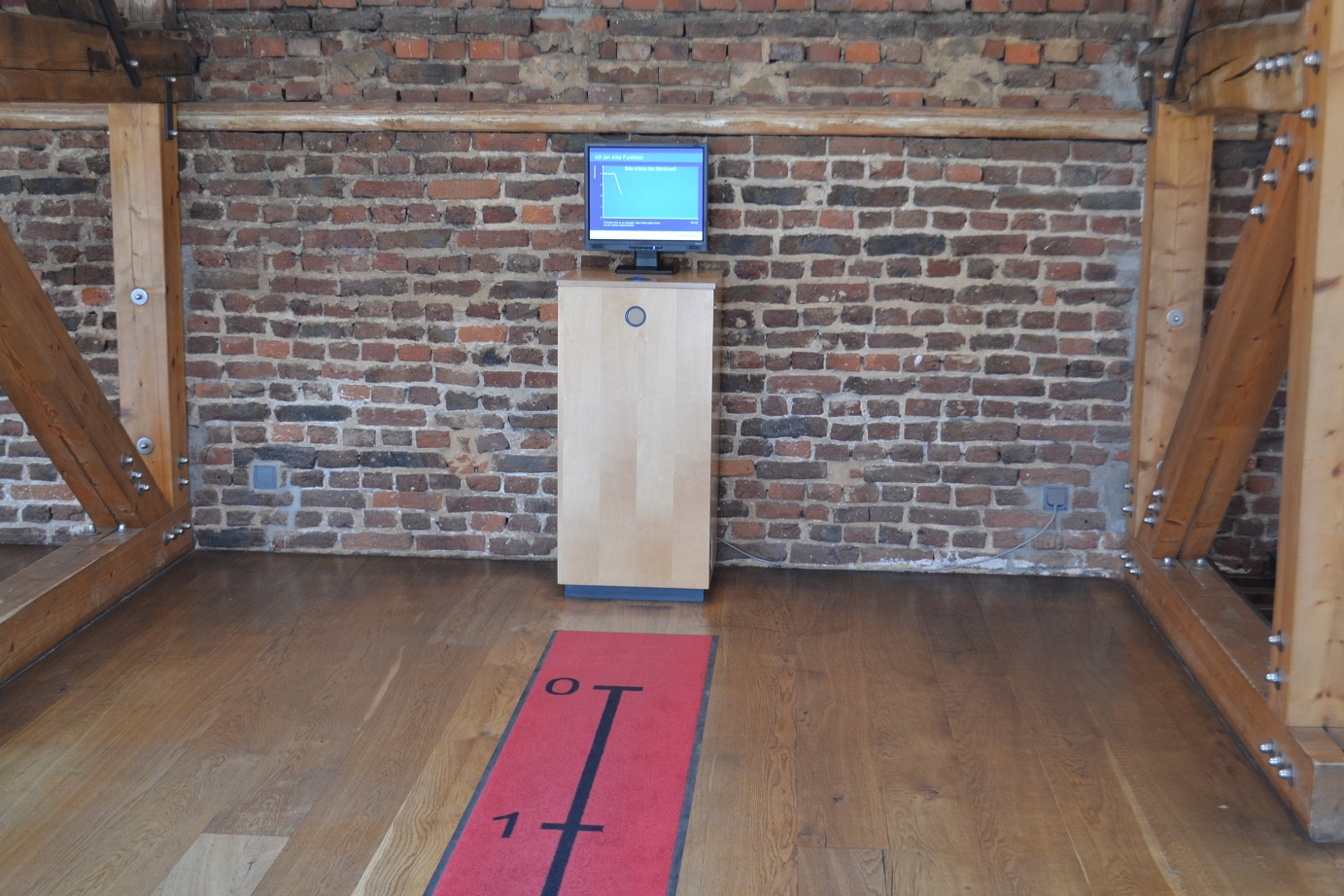 Függvények
Függvényes játék Németországból, a Mathematikum-ból, Giessen
23
Polya conference, 2019
Függvény-játék, számítógép nélkül
Érintők
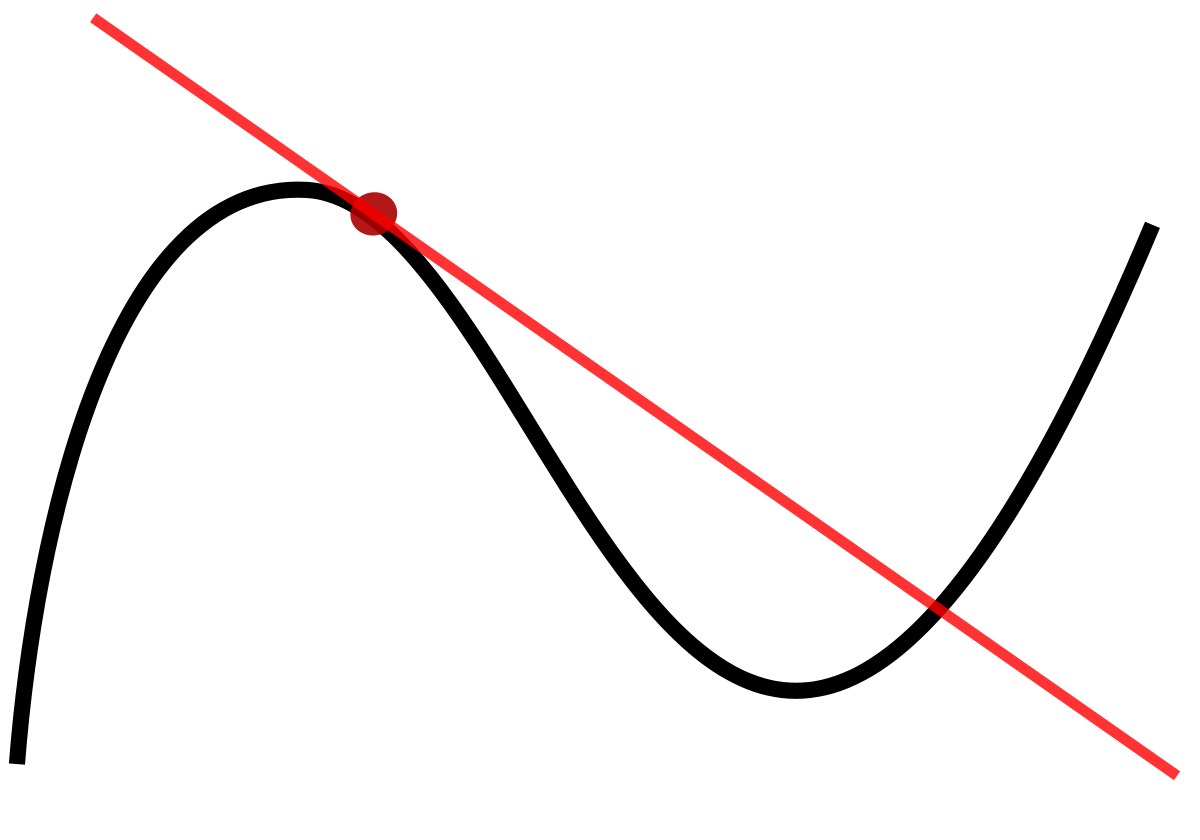 A tangent is a straight line that touches a curve at one point. They are both "going in the same direction„.
[Speaker Notes: Leibniz defined it as the line through a pair of infinitely close points on the curve.[1] More precisely, a straight line is said to be a tangent of a curve y = f (x) at a point x = c on the curve if the line passes through the point (c, f (c)) on the curve and has slope f '(c) where f ' is the derivative of f. A similar definition applies to space curves and curves in n-dimensional Euclidean space.]
Polya conference, 2019
Polya conference, 2019
Rajzoltass érintőt!
Polya conference, 2019
Rajzoltass érintőt!
Rajzolj egy szelőt!
Végy föl két közelebbi pontot
Nem
A két utolsó egybeesik
Igen
Rajzolj egy szelőt!
Vége
Számítógépes játékok
A GeoGebra applikációkat Stettner Eleonórával, a Kaposvári Egyetem professzorával együtt terveztük, és ő szerkesztette meg azokat.
Ezúton is köszönöm az együttműködés lehetőségét.
Az érintő meredekségének becslése kézműves módra
Becslés, Tutorial:https://www.youtube.com/watch?v=x7hwrNSgD88
Becslés:https://www.geogebra.org/m/gtqeredm
Polya conference, 2019
Határozott integrál
Becsüld meg a területet, Manuál:https://www.youtube.com/watch?v=ohSdtIPrRBk Becsüld meg a területet :https://www.geogebra.org/m/edrchsjs
Polya conference, 2019
A Kísértetek elmenekülnek …
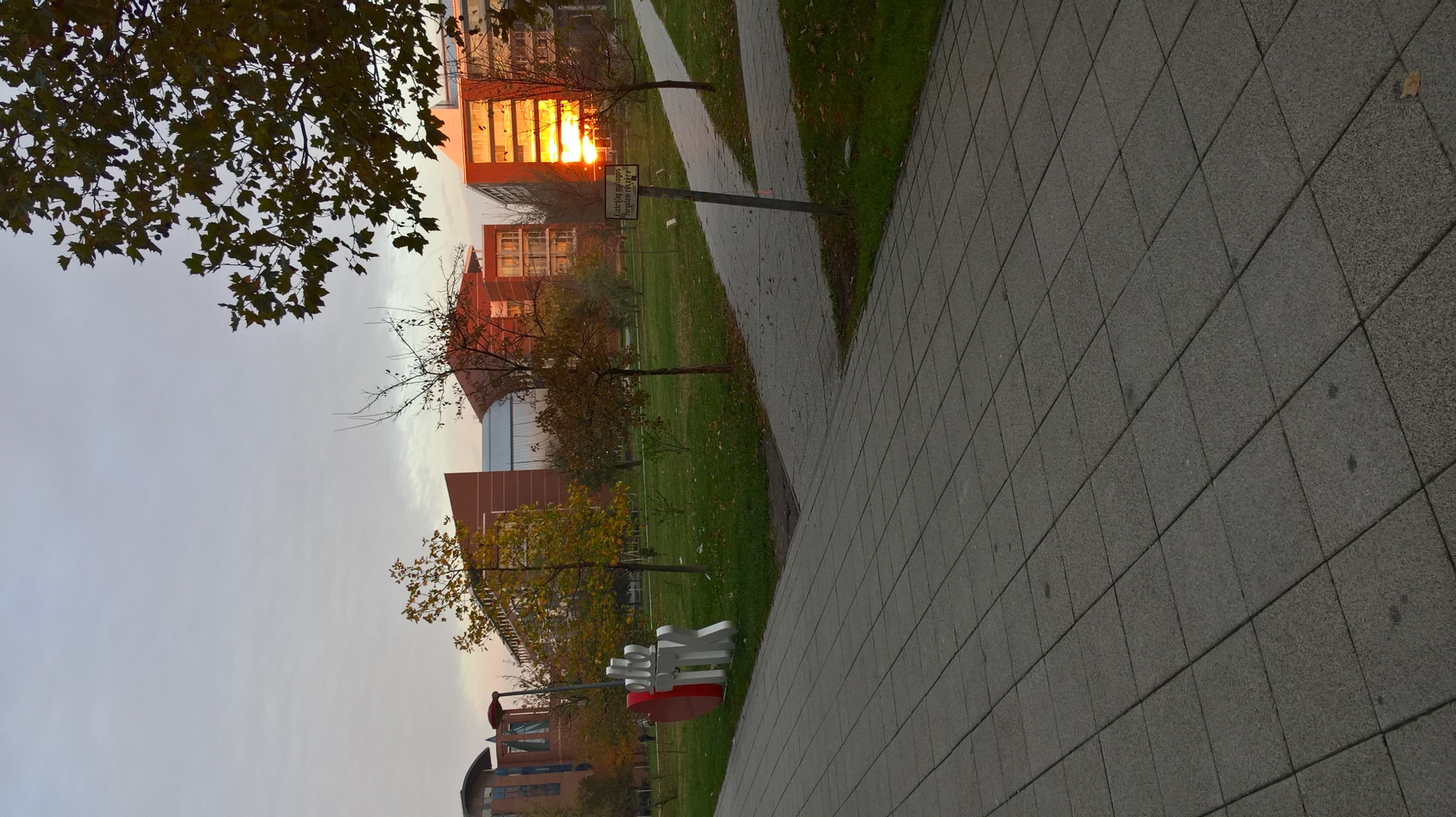 Köszönöm figyelmeteket!katalin.munkacsy@gmail.com
Polya conference, 2019
Appendix 1
Érintő meredekség becslése bemutató:
https://www.youtube.com/watch?v=x7hwrNSgD88
Érintő meredekség becslése:
https://www.geogebra.org/m/gtqeredm
Adott függvény pontonkénti deriváltja és a derivált függvény bemutató:
https://www.youtube.com/watch?v=1nUY11FmQ9g
Adott függvény pontonkénti deriváltja és a derivált függvény:
https://www.geogebra.org/m/wvry4ptr
Polya conference, 2019
Appendix 2
Terület becslése bemutató:
https://www.youtube.com/watch?v=ohSdtIPrRBk
Terület becslése:
https://www.geogebra.org/m/edrchsjs
Integrálfüggvény1 bemutató:
https://www.youtube.com/watch?v=9LLpvDeEbP8
Integrálfüggvény2 bemutató:
https://www.youtube.com/watch?v=oOQGkPJ3bWk
Integrálfüggvény2:
https://www.geogebra.org/m/aghaxgsj